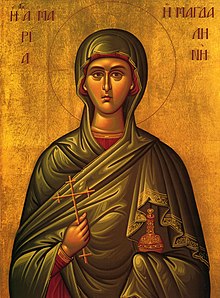 IGLESIA
La imagen representa a María Magdalena, una de las discípulas galileas de Jesús, embajadora de la resurrección y una figura protagónica importante en el movimiento de Jesús y en el cristianismo originario.
Sin embargo, a esta discípula galilea de Jesús, no solo se le invisibilizó, sino, además, se le trató como desperdicio social y como un personaje periférico en el cristianismo. 
Pero la verdad fue otra. Ella fue la apóstol de la resurrección y una figura prominente en los inicios del cristianismo.
Insistiré en resaltar la figura de esta discípula galilea de Jesús, María Magdalena, porque en su caso, la exigencia es doble. 
De un lado, examinar con cuidado y sin prejuicios la información que los Evangelios proporcionan acerca de ella. Y, de otro lado, conocer la información histórica sobre su persona que, paso a paso, se va recuperando.
Tiene que ser así, porque recuperar la memoria de María Magdalena es un paso importante para reconstruir la historia de la presencia de las mujeres en el cristianismo originario.
Lo mismo se puede afirmar con respecto a Junias (Ro. 16:7), una mujer de la primera generación cristiana, cuyo nombre fue masculinizado, y fue de esa manera invisibilizada durante siglos. 
Sin embargo, actualmente se tiene información certera de que se trató de una mujer, una discípula, a quien Pablo llamo apóstol.
Algo parecido ocurrió con Febe (Ro. 16:1-2), cuya responsabilidad fue ser una ministra; es decir, una persona que exponía la Palabra, evangelizando y enseñando, antes que una “ayudante” (diaconisa) como más de uno interpreta la palabra diaconisa. 
Febe fue, además, una prostatis; es decir, una benefactora o una patrocinadora de la iglesia en el puerto de Cencrea y, como tal, la dirigente visible de la iglesia en ese lugar.
Teniendo en cuenta los casos de María Magdalena, Junias y Febe, me parece que se tienen que “exorcizar” varias creencias que se tienen con respecto a la mujer en la Biblia y, especialmente, en el N.T.
Esto exige leer al Jesús de los Evangelios y a Pablo desde una óptica distinta a la costumbre. Y aquí es importante el proceso de doble contextualización.
Los cuatro Evangelios, aunque con distintas miradas, enfatizan la práctica “heterodoxa” de Jesús con respecto a las mujeres. Subrayan que Jesús fue a contracorriente de las costumbres sociales, culturales y religiosas en su trato hacia la mujer y en la forma como las acogió en la comunidad contracultural que fue formando y en la respuesta liberadora a las violencias que sufrían. Es paradigmática, en ese sentido, la forma como las discípulas galileas se relacionaron con él.
En cuanto a Pablo, aparte de 1 Co. 14:34-35 y 1 Ti. 2:11-15, habría que considerar a las varias compañeras de misión que tuvo, como Evodia y Síntique (Fil.4:2) y las mujeres que aparecen en Ro. 16, aparte de Priscila, Febe, Lidia, Apia. entre otras.
Este contraste es importante para librarnos, por un lado, de la creencia de que Pablo fue un misógino y, por otro, de la afirmación que las mujeres fueron solo personajes secundarios, periféricos, accidentales o de relleno en el naciente cristianismo.
Las iglesias que sostienen que a las mujeres no les corresponde ocupar un lugar visible en el liderazgo de las iglesias locales y, menos aún, en las estructuras de poder de las iglesias nacionales; utilizan como fundamento para defender su particular punto de vista, dos argumentos ligados entre sí que, según ellos, son irrefutables e irrebatibles:
En el círculo de los doce apóstoles no hubo ninguna mujer y ninguna mujer fue enviada como apóstol en la iglesia primitiva.
 Pablo no tuvo una opinión favorable a las mujeres, tal como se desprende de su exhortación a que «callen en las congregaciones» (1 Co. 14:34), «aprenda en silencio» (1 Ti. 2:11), o «no permito a la mujer enseñar» (1 Ti. 2:12).
Para estas iglesias, la ausencia de mujeres en el círculo de los doce apóstoles, es una señal indubitable de que Jesús no autorizó ni autoriza que la mujer acceda a una posición visible de liderazgo ni tenga un papel protagónico en las comunidades de discípulos.
Olvidan, sin embargo, los gestos y las palabras de Jesús que directa e indirectamente valoraban y dignificaban a las mujeres, cuestionando así a la sociedad patriarcal que las trataba como inferiores y subordinadas a la voluntad del hombre.
Y olvidan, además, a las mujeres galileas que fueron discípulas de Jesús y que le servían con sus bienes.
Dos textos paulinos, además de los llamados códigos domésticos (Col. 3:18-19; Ef. 5:22-24, 33; 1 Ti. 2:9-3:15; 5:1-6; Tit. 2:1-10), son el foco central de discusión cuando se aborda el tema del liderazgo de la mujer en las iglesias:
«…vuestras mujeres callen en las congregaciones; porque no les es permitido hablar, sino que estén sujetas, como también la ley lo dice. Y si quieren aprender algo, pregunten en casa a sus maridos; porque es indecoroso que una mujer hable en la congregación» (1 Co. 14:34-35).
«La mujer aprenda en silencio, con toda sujeción. Porque no permito a la mujer enseñar, ni ejercer dominio sobre hombre, sino estar en silencio. Porque Adán fue formado primero, después Eva; y Adán no fue engañado, sino que la mujer siendo engañada, incurrió en transgresión. Pero se salvará engendrando hijos, si permaneciere en fe, amor y santificación, con modestia» (1 Ti. 2:11-15).
La pregunta crítica que aflora luego de la lectura de estos textos polémicos puede formularse de esta manera: ¿Deben interpretarse estos textos paulinos, aisladamente, sin tener en cuenta el contexto específico en el que el apóstol Pablo expresó estas palabras?
Para comprender e interpretar las palabras de Pablo, aparentemente ofensivas para las mujeres, habría que considerar, además, la mención que hace en otros pasajes a mujeres que fueron sus colaboradoras y que tuvieron un liderazgo visible en varias comunidades de discípulos en distintos lugares.
Es importante entonces preguntarse cual fue el papel de las casas (oikos) en el inicio y la continuidad de las iglesias domésticas en el cristianismo originario y en las que las mujeres tuvieron un papel protagónico innegable (María la madre de Juan Marcos, Lidia, Priscila, Febe, Apia).
Hasta mediados del siglo IV, antes que las iglesias pasaran al ámbito publico, considerado como espacio de dominio de los hombres, las mujeres actuaron como anfitrionas o benefactores de las iglesias domésticas, una práctica que las convertía en líderes visibles de estas iglesias.
En realidad, la expansión del cristianismo en los primeros años, al interior del mundo greco-romano, fue posible por el establecimiento de iglesias domésticas en distintas ciudades: Filipos, Efeso, Corinto (Cencrea), Roma, etc.
Y el papel de las mujeres, como anfitrionas o benefactoras de estas iglesias domésticas, fue central para la expansión de la fe cristiana más allá del mundo judío del primer siglo.
¿Qué hacer entonces con toda esta información para no caer en interpretaciones que no calzan con lo que en el Texto Bíblico se afirma, pero que, sin embargo, orientan las decisiones en cuanto al papel de las mujeres en las iglesias?
La tarea y el desafío permanente es leer el Texto Bíblico en su contexto y, además, comprender que somos personas que vivimos en contextos históricos distintos al mundo de los autores bíblicos.
Textos que provocan discusiones apasionadas y dolorosas y que, en ocasiones, producen lamentables divisiones en las comunidades de discípulos, como 1 Co. 14:34-35 y 1 Ti. 2:11-15, además de los llamados códigos domésticos (Col. 3:18-19; Ef. 5:22-24, 33; 1 Ti. 2:9-3:15; 5:1-6; Tit. 2:1-10), no deberían leerse ni interpretarse de manera aislada de todo el testimonio bíblico acerca del valor, dignidad, vocación y misión de la mujer, como coheredera del reino de Vida.
Habría que preguntarse, entonces, si el mandato de Génesis 1:28-30 y 2:15 («Tomó, pues, Jehová Dios al hombre, y lo puso en el huerto de Edén, para que lo labrara y lo guardase») fueron solo para los hombres. Y, si la denominada Gran Comisión de Mateo 28:18-20 y su eco en Mr. 16:15-15; Lc. 24:44-49, así como el Gran Mandamiento de Juan 20:21 («Como me envió el Padre, así también yo os envío», cf. 17:18) y el mandato de Hechos 1:8; fueron encargos solo para los hombres y no para las mujeres.
Lo mismo vale también, para cuando uno se pregunta, si el descenso del Espíritu Santo el día de Pentecostés, fue una experiencia válida solamente para los discípulos hombres (Hch. 2:1-1-47). O, si más bien, se trató de una experiencia que niveló e igualó las relaciones mujer-hombre en la comunidad de discípulos y empoderó a mujeres y hombres para que sean testigos-mártires de la buena noticia del reino de Dios en todas las fronteras sociales, políticas, culturales y religiosas de ayer, de hoy, y de siempre.
En Cristo desaparecen y quedan a un lado las diferencias raciales, culturales, sociales y de género. 
La vocación de todos, mujeres y hombres, es dar razón, en sus contextos particulares, de su identidad y misión como miembros de la comunidad del reino. 
Una comunidad que, en su naturaleza y misión, es contracultural y contracorriente, frente a los principios y forma de vida que imperan en la sociedad circundante.
«Para enfocar correctamente nuestra postura sobre lo que pueden hacer o no hacer en público nuestras hermanas, hemos de partir de la actitud y enseñanza revolucionarias que nuestro Señor tuvo con ellas» (Pablo Wickham, El ministerio público de la mujer: La culminación de la liberación mesiánica, Cardeu (Barcelona): WoBeBo, 2023:17).
«Si, al contrario de las prácticas restrictivas que imponían los representantes judíos, Jesús las aceptó en pie de igualdad con los varones como discípulos, testigos y mensajeros con pleno derecho (cambio revolucionario que fue confirmado por el Espíritu Santo en Pentecostés y seguido por los apóstoles), ¿quiénes somos nosotros para negarlas este derecho?» (Wickham 2023:17).
« …es un tema de hermenéutica bíblica fundamental. A la luz de una mirada objetiva a la Palabra de Dios, tomando en cuenta toda la Escritura, la interpretación cae por su propio peso. No hay realmente una fuerza hermenéutica suficientemente fuerte, ni mucho menos, para apoyar la posición tradicional [la subordinación de la mujer]» (Wickham 2023:23).
«Sólo hay una pregunta central y decisiva en este tema conflictivo: ¿Es la mujer plenamente humana? Todas las demás preguntas y cuestiones son periféricas a esta pregunta… Si la respuesta es sí, entonces di un claro sí; no sí, pero... Sí, pero... no es un sí. Está más cerca de tal vez, o todavía no, o incluso, no porque sí, pero… siempre conlleva restricciones y prohibiciones que niegan intrínsecamente [la plena humanidad de la mujer]… ahora» (Patricia Gundry, «Why We´re here» en Women, Authority & the Bible, Alvera Mickelsen Ed. Downers Grove: InterVarsity Press, 1986:20).
«Entonces, si puedes decir que sí, que las mujeres son criaturas plenamente humanas, tan plenamente humanas como los hombres, entonces ocúpate en abordar las cuestiones periféricas con esa verdad central en la mente… Si las mujeres son plenamente humanas, entonces ayudemos a distinguir entre inspiración e interpretación; entre instrucción cultural y temporal, y principio divino y eterno; entre lo doctrinal y lo práctico; entre el entonces y el ahora» (Gundry 1986:20-21).
«Si puedes afirmar la plena humanidad y, por tanto, la plena redención de las mujeres, si puedes ofrecerles la mano derecha de la comunión y aceptarlas como hijas iguales de Dios con iguales derechos de herencia, debes correr el riesgo de que los tradicionalistas te "descarten". Pero, sea cual sea el riesgo, tus hermanas que yacen ahí, sufriendo, sí importan y, si te detienes, descubrirás que su dolor es tu dolor, porque todo el cuerpo está sufriendo hasta que este difícil problema se resuelva...» (Gretchen Gaebelein «Response» en Women, Authority & the Bible, Alvera Mickelsen Ed.,  Downers Grove: InterVarsity Press, 1986:27).
«Si puedes afirmar que al interior del cuerpo de Cristo la posición y el estatus espiritual, de hombres y mujeres es igual, por favor ayúdanos a detener este juego de roles. Hermanos cristianos, que las mujeres, que son hueso de vuestros huesos y carne de vuestra carne, sean bienvenidas para ocupar su lugar como compañeras iguales...» (Gaebelein 1986:27).
«Si os regocijáis con nosotros de que el Salvador resucitado puede redimir y redime a las hermanas tan equitativamente y tan plenamente como [a los hombres], entonces –por amor de Dios– no esquives este problema nunca más» (Gaebelein 1986:27).
Las mujeres cristianas de ayer, no son distintas a las mujeres cristianas de hoy, especialmente en sus experiencias de marginación, exclusión y estigmatización en el seno de las iglesias a las que pertenecen.
Es cierto que no todas las iglesias cristianas le niegan a las mujeres el mismo papel y la misma responsabilidad que a los hombres. 
Pero tampoco se exagera si se afirma que, incluso en iglesias más abiertas a la participación visible de la mujer en posiciones de liderazgo, existen tensiones debido al machismo imperante.
Tal vez, un ejemplo del N.T., pueda ayudar a resignificar el papel de la mujer en la iglesia. Dorcas o Tabita es un caso ejemplar (Hch. 9:36-43), porque en su experiencia de vida cristiana germina lo que actualmente se conoce como Misión Integral y que no siempre está presente en el día a día de las iglesias en su relación con el otro, con los otros.
A Dorcas se le menciona solamente en Hechos 9:36-43. Su nombre Dorcas (griego) o Tabita (arameo) significa gacela, lo que expresa, tal vez, su capacidad emprendedora y su actividad misionera en beneficio del prójimo en necesidad. 
Dorcas discípula era muy conocida en Jope debido a sus acciones de caridad orientadas al servicio a las personas vulnerables e indefensas como las viudas (Hch. 9:39, 41-42).
Dorcas es la única mujer llamada discípula (mathetria) en el N.T. (Hch. 9:36). 
Ella tenía una preocupación especial por un sector social  vulnerable e indefenso de Jope: las viudas (Hch. 9:36, 39).
De su testimonio público, se afirma que abundaba en buenas obras, y en limosnas que hacía (Hch. 9:36). 
Dorcas era una creyente ejemplar que, además de ser generosa con su dinero (daba limosnas), fue generosa también con su tiempo (abundaba en buenas obras) y con sus habilidades y destrezas (confeccionaba túnicas y vestidos).
La capacidad de emprendimiento de Dorcas la condujo a orientar su vocación de servicio a una preocupación particular por las viudas de Jope. 
Dorcas se dedicó a confeccionar ropa interior y vestidos, las túnicas y los abrigos para las mujeres necesitadas. 
Las viudas que Lucas menciona en el relato eran, sin duda, mujeres empobrecidas para quienes Dorcas había cosido vestidos.
La práctica misional de Dorcas nos enseña, con su ejemplo de caridad cristiana, a pensar siempre en el prójimo que tiene serias dificultades para sobrevivir en una sociedad que ignora, invisibiliza y descarta a quienes, según los criterios de producción y rentabilidad, son accesorios o descartables. como fue el caso de las viudas pobres en el mundo del primer siglo.
Dorcas, con su ejemplo cristiano de servicio orientado a los pobres y a los indefensos, nos proporciona un modelo de caridad cristiana hacia las personas marginadas de la sociedad.
Esta discípula de Jesús, con su ejemplo de generosidad cristiana y de compromiso con los indefensos, ha trazado la ruta que todo discípulo tiene que seguir. 
La práctica de las buenas obras, antes que una desviación de la fe cristiana o una politización del evangelio, constituye una clara señal de seguimiento a Jesús.
Quien se reclame a sí mismo como un discípulo de Jesús, tiene la responsabilidad de realizar buenas obras, como dar limosnas para los pobres y socorrer a las viudas. Pero no se trata de buenas obras que convierten a indefensos, como las viudas, en meros receptores de dinero o de otro tipo de ayuda, sino de buenas obras orientadas a la transformación de la realidad de miseria material en la que estas personas se encuentran y de las que necesitan salir.
Dorcas, con su ejemplo de vida y su práctica de misional integral, nos desafía a salir de nuestra comodidad, para servir sin reservas a las víctimas de las violencias (racismo, injusticia, segregación, marginación, exclusión, impunidad) que condena a los pobres y a los indefensos de la sociedad a la invisibilidad, postergación y olvido. Dorcas diría ¡NO!
Su ejemplo nos desafía a poner nuestras manos, habilidades, destrezas y posesiones materiales al servicio de la defensa de la vida y la dignidad humana. 
Ella, con su ejemplo de compromiso cristiano, nos desafía a luchar frontalmente contra todas las violencias que rebajan la vida y la dignidad humana de los pobres y de los ausentes de la “historia oficial” de nuestros países.
Mujeres cristianas como Dorcas tenemos en las iglesias, y muchas, sin embargo, no siempre se reconoce su práctica no tradicional de misión como una expresión genuina de un testimonio cristiano integral.
Estas mujeres, si bien no tienen poder en la estructura religiosa, abren nuevas veredas para el compromiso cristiano en lugares a los cuales no siempre nos hemos atrevido a participar con imaginación, creatividad y apertura.